Obecná neurofyziologie
Nervové Řízení motoriky II
Etáž spinální
Řízení na spinální úrovni je reflexní, podílí se na něm
Alfamotoneurony
Gamamotoneurony
Vegetativní neurony

„aktivní křižovatka“ aferentních, eferentních a vegetativních drah a synapsí
alfamotoneurony
Všechny nervové vlivy, které způsobují svalovou kontrakci, se uplatňují ve své konečné podobě prostřednictvím alfamotoneuronů
5500 synapsí na povrchu jednoho motoneuronu
Interneurony – integrační oblast páteřní míchy, modifikují informaci, která dále pokračuje na alfamotoneuron
Tlumivé a budivé synapse
Převaha budivých synapsí
Převaha tlumivých synapsí
Gamamotoneurony a vegetativní neurony
Jsou spojeny se svalovými receptory a obecně řídí přesnost pohybů a mezisvalovou koordinaci
Inervuje intrafuzální vlákna svalového vřeténka
30% neuronů vedoucích ke svalu
Udržují svalové vřeténko napnuté – umožnění svalové kontrakce
Nastavení senzitivity svalového vřeténka

Vegetativní neurony
Zajišťují logistiku anatomických struktur, podléhajících řízení z daného míšního segmentu
4 základní principy řízení pohybuna spinální etáži
Princip reciproční inervace
Princip záporné zpětné vazby
Interneuron při své aktivaci uvolňuje inhibiční transmiter a inhibuje vlastní motoneuron, čímž brání poškození svalu
Princip hierarchie řízení
Řízení na míšní úrovni podléhá vyšším etážím řízení motoriky
Princip společné periferní dráhy
Všechny vlivy podílející se na vzniku a průběhu svalové kontrakce jsou uplatňovány alfamotoneurony
Princip podvojné reciproční inervace
1. Vychází z poznatku, že pokud agonista, sval vykonávající funkci, provádí kontrakci, jsou tím drážděny tyto svalové receptory:
Svalové vřeténko – čidlo změny délky svalu
Skupina modifikovaných svalových vláken – tvořena cca deseti intrafuzálními vlákny, centrální část je s kontaktem se senzitivními nervovými zakončeními, periferní část je kontraktilní
Je paralelně zapojeno s extrafuzálními vlákny kosterního svalu
Golgiho šlachové tělísko – čidlo intenzity tahu za šlachu
Jsou zapojena v sérii v blízkost napojení svalových vláken na šlachu
K jejich aktivaci dochází napnutím šlachy
Princip podvojné reciproční inervace
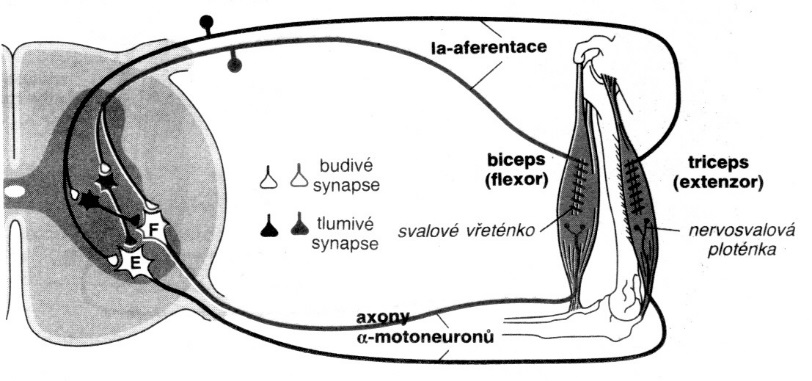 Princip podvojné reciproční inervace
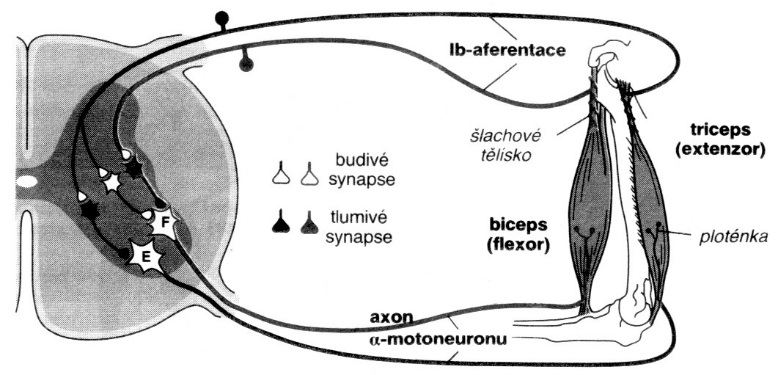 Etáž svalově-fasciová
Vlastnosti svalových vláken
Vlákna fazická
Vlákna tonická

Změna kvality svalové kontrakce

Viskoelastické vlastnosti pojivových tkání
Etáž svalově-fasciová
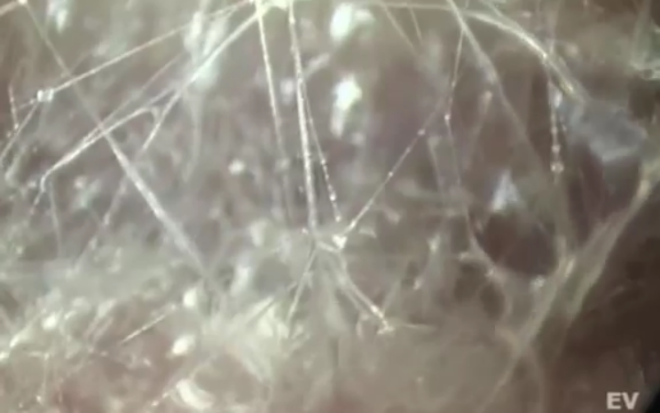 Etáž vazivově-kloubní
Tixotropie
Subetáž kůže-podkoží
Diagnostická funkce
Terapeutická funkce

Dotyk, tlak – Meissnerova tělíska, Merkelovy terče, Vater-Paciniho tělíska
Teplo – Ruffiniho tělíska
Chlad – Kauseho tělíska
Bolest – volná nervová zakončení